Business organisationUnit 1
Introduction
Meaning and Definition of Business

The word business literally means a state of being busy. It may be defined as an activity concerned with the production and exchange of goods and services with the objective of earning profits.
Definition of business:
According to LH Haney “Business may be defined as human activity directed towards providing or acquiring wealth through buying and selling of goods “.
According to Wheeler “An institution organized and operated to provide goods and services to the society under the incentive of private gain”.
Types of Human Activities:
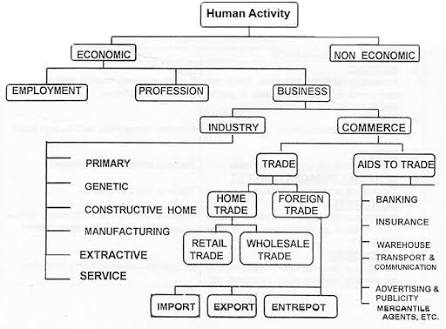 Features of business
Entrepreneur
Economic activity
Exchange of goods and services
Profit Motive
Risk and Uncertainty
Continuity of transactions
Creation of Utility
Organization
Financing
Consumer satisfaction
Satisfying social needs
Functions Of Business
Functions of business
Production function: It involves conversion of raw materials into finished goods and services. 
Marketing Function:  it involves  activities ranging from getting goods from producer and sending them to ultimate consumer. It involves  development of marketing mix.
Personnel function: it involves obtaining and maintaining capable and effective workforce, motivating the employees , developing the employees etc..
Continuation of functions of business
Finance Function: Finance function of business is basically responsible for three decisions and their proper implementation, viz., 
(i) investment decisions (financial planning, capital budgeting, etc.)
 (ii) Financial decisions (capital structure—fixed and working; short and long-term and
 (iii) dividend decisions.
Research and Development:  R&D are necessary for every business organisation to make itself up to the date with the changing environment of the market and society. It facilitates to develop the new design, model, size of the product to satisfy the customers.

Accounting Function :   Plans and manages financial resources and maintains records and information related to businesses’ finances.
Differences between Industry, Trade & Commerce
Differences Between Trade and Aids to Trade
Steps to start a new Business Enterprise
Determination of Objectives
Selection of business activity
Size of business Unit
Form of business enterprise
Location of Business
Financial Planning
Selection of Technology
Procedural and Legal Formalities
Building Internal Organisation
Manpower Planning
Tax Planning
Launching Business Enterprise
SOCIAL RESPONSIBILITY OF BUSINESS
The social responsibility of business means various obligations or responsibilities or duties that a business-organization has towards the society within which it exists and operates from.